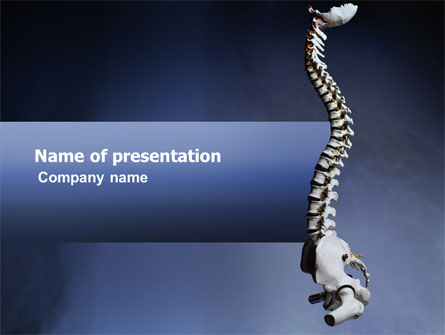 GRAĐA I FUNKCIJE KIČMENE MOŽDINE. SPINALNI NERVI
Предмет: Анатомија и физиологија
Разред: Први 
Професор: др Јована Хаџи-Ђокић
Građa moždanog tkiva:
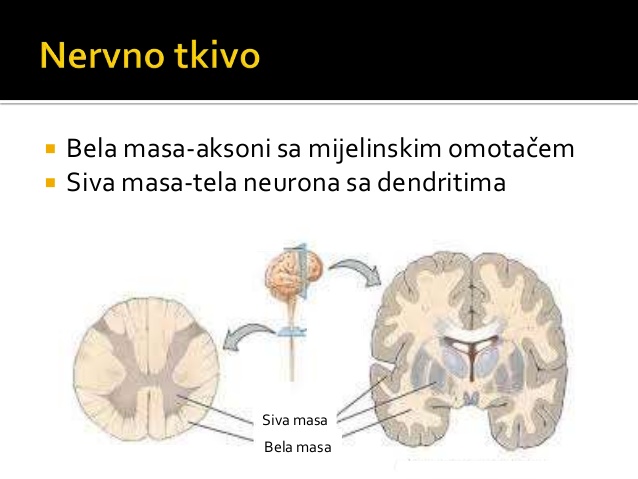 Siva masa (substantia grisea):
Tela neurona sa dendritima
Kora i jedra velikog i malog mozga
Stubovi kičmene moždine
2. Bela masa 
(substantia alba):
Aksoni neurona sa mijelinskim omotačem
Bela boja potiče od mijelinskog omotača
Nervni putevi koji povezuju različite delove nervnog sistema
Građa kičmene moždine
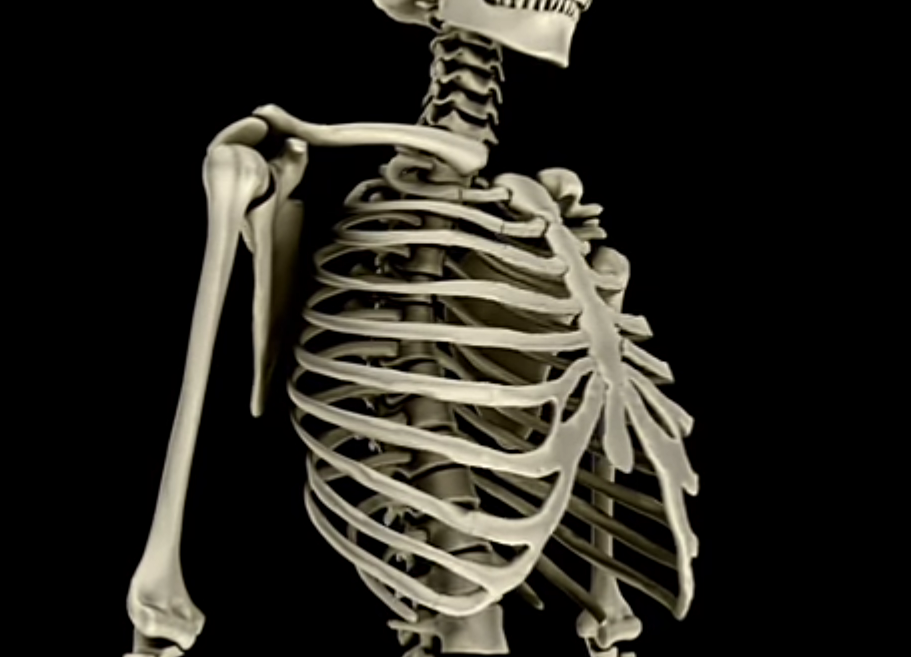 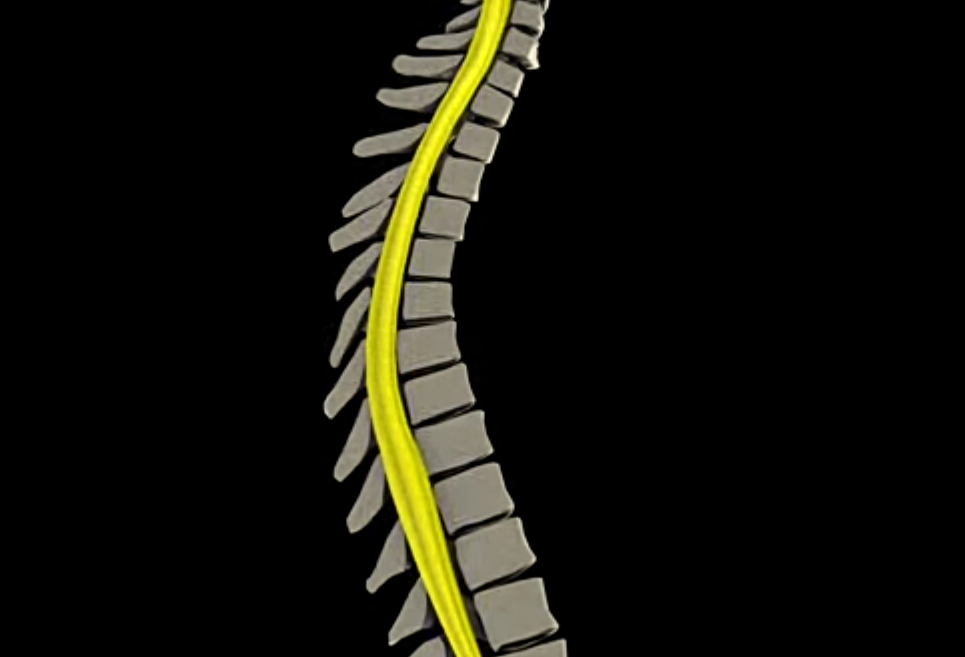 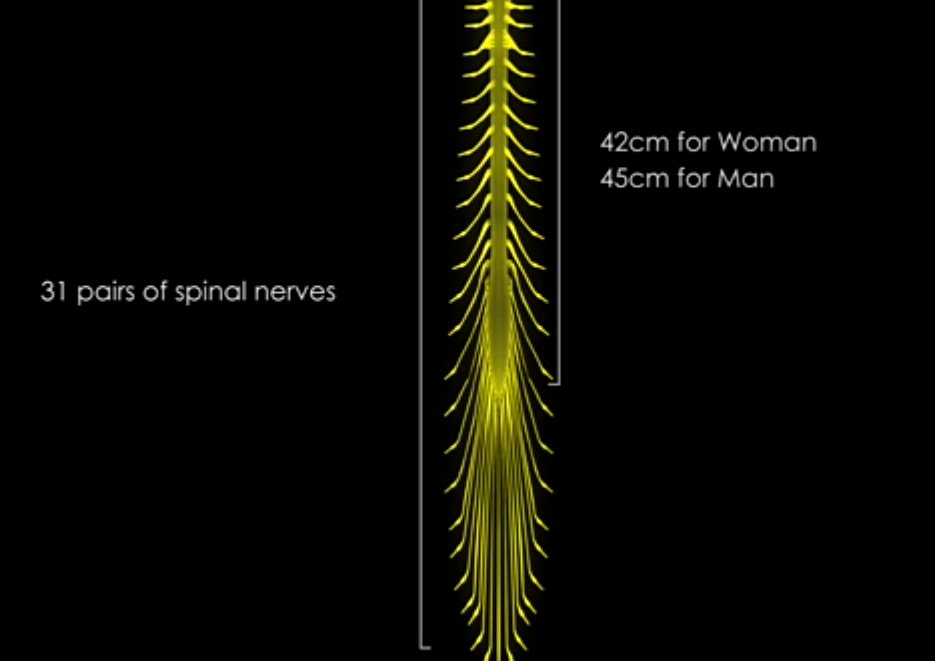 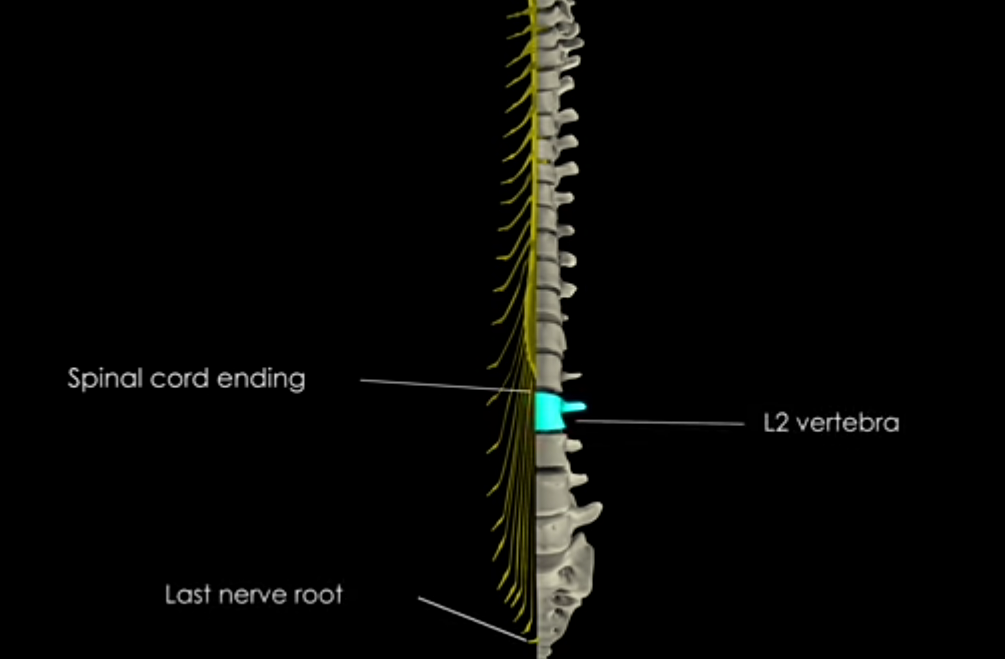 Završetak kičmene moždine
L2 kičmeni pršljen
Poslednji koren kičmenog nerva
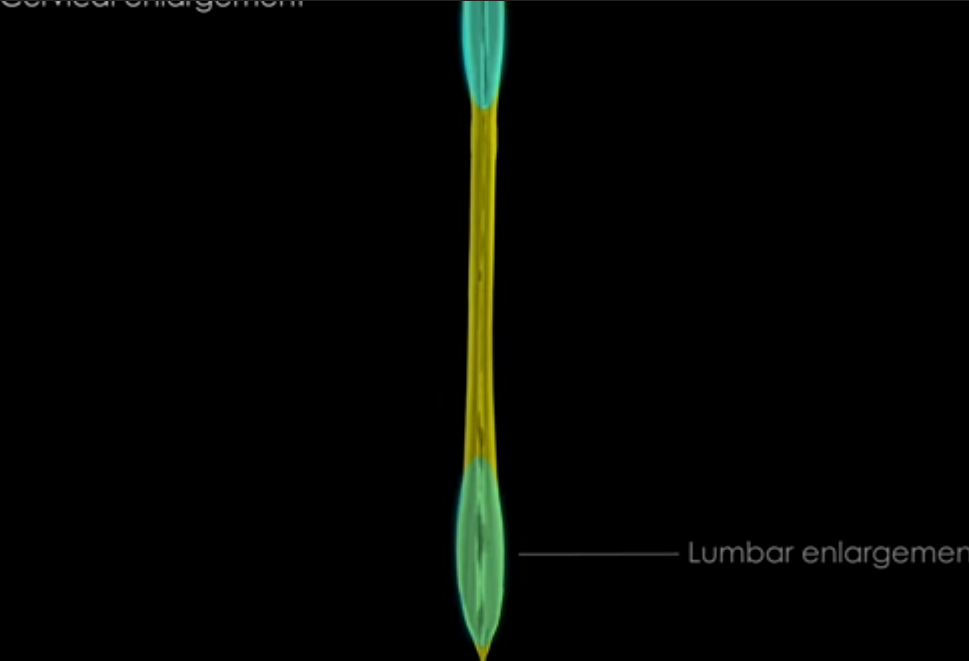 Vratno proširenje 
(intumescentia cervicalis)
Slabinsko proširenje 
(intumescentia lumbosacralis)
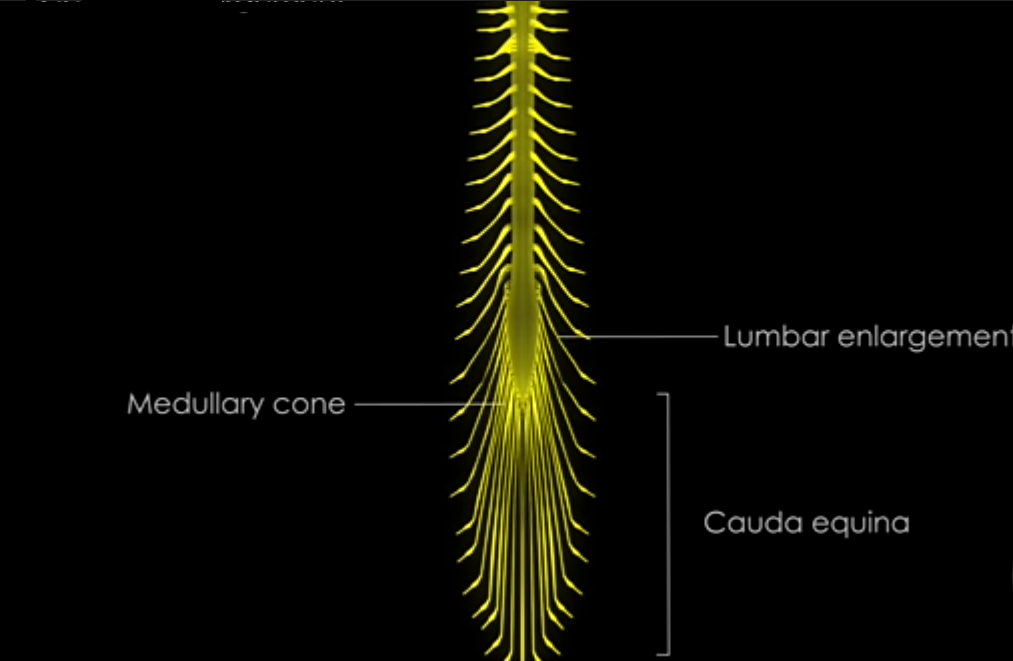 Slabinsko proširenje 
(intumescentia lumbosacralis)
Conus medullaris – tačka gde se završava kičmena moždina
Cauda equina – 
snop nerava lumbosakralnog spleta
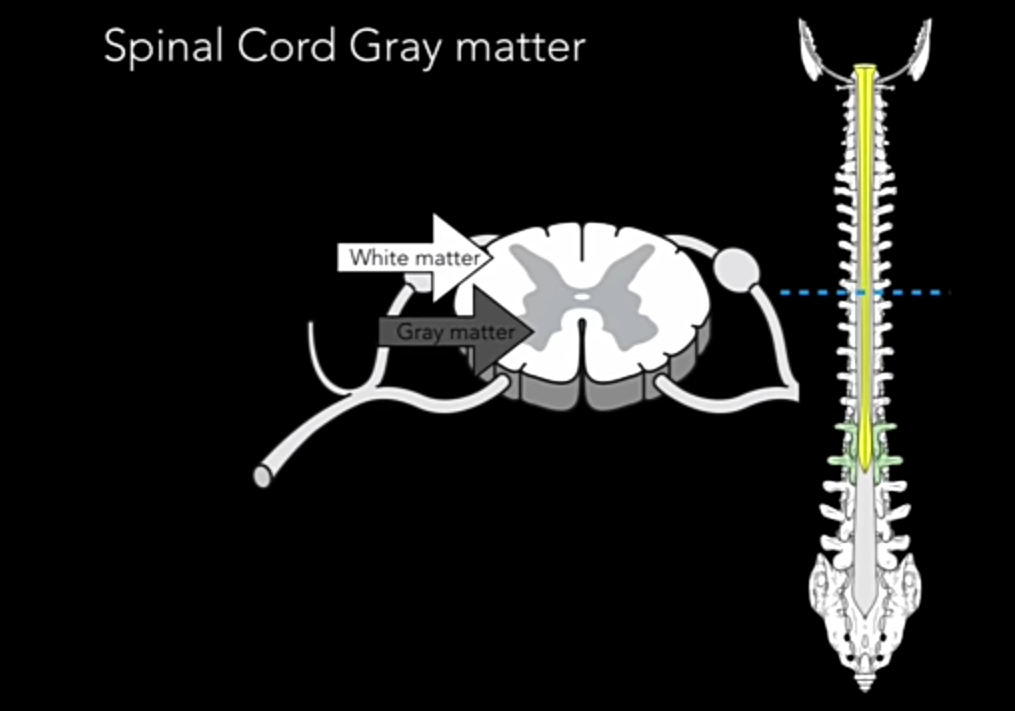 POPREČNI PRESEK KIČMENE MOŽDINE
BELA MASA
SIVA MASA
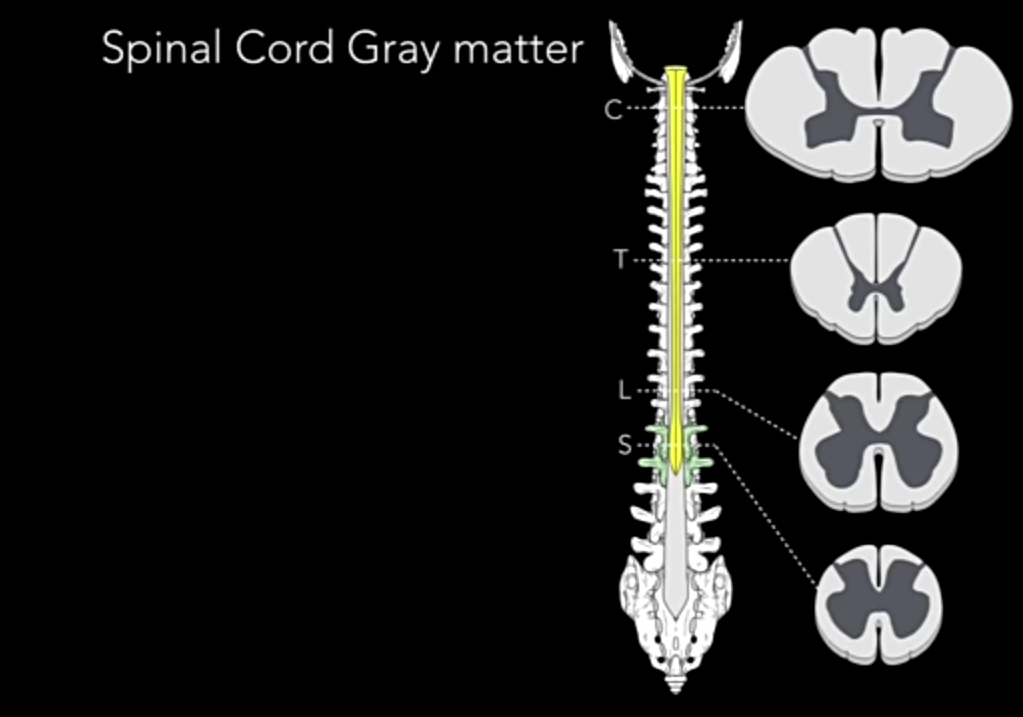 POPREČNI PRESEK KIČMENE MOŽDINE
PO NIVOIMA
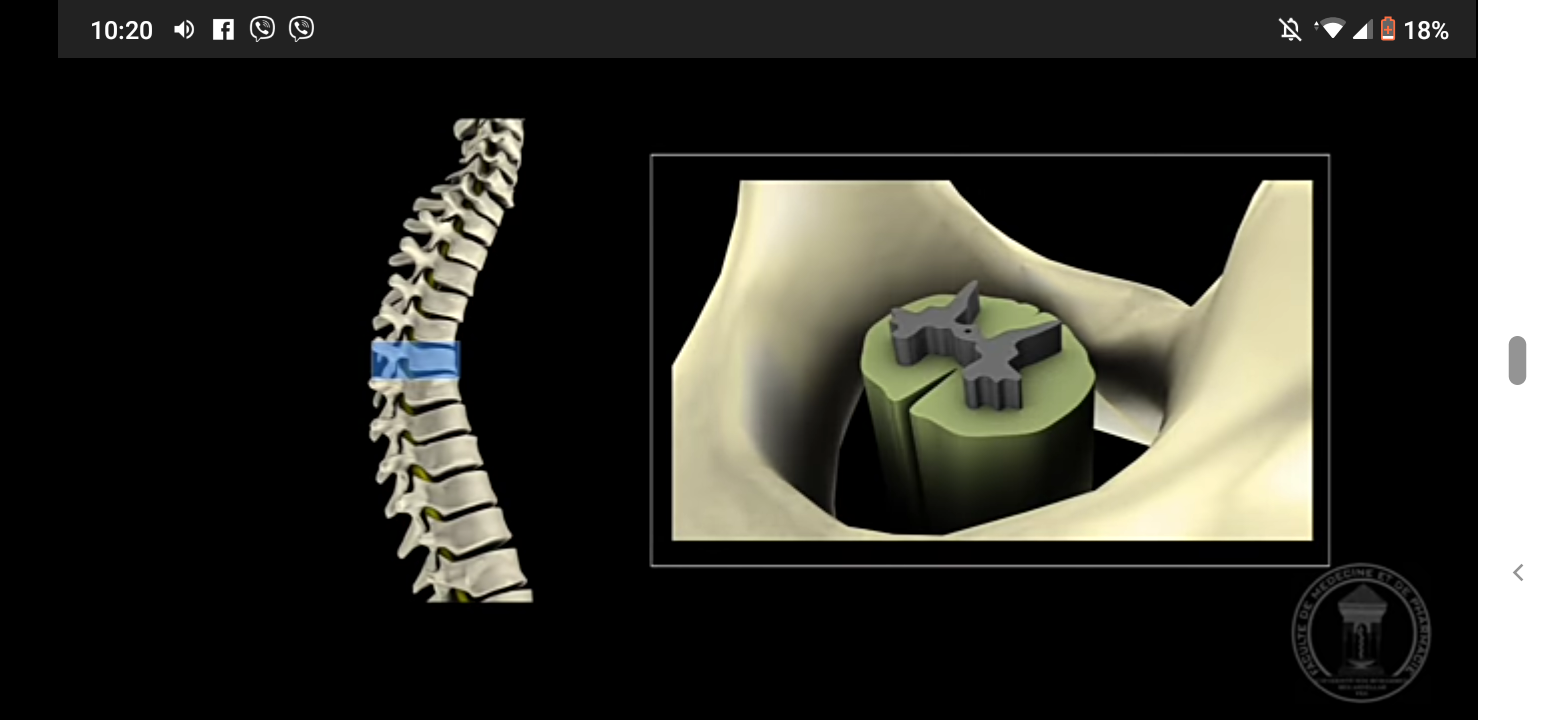 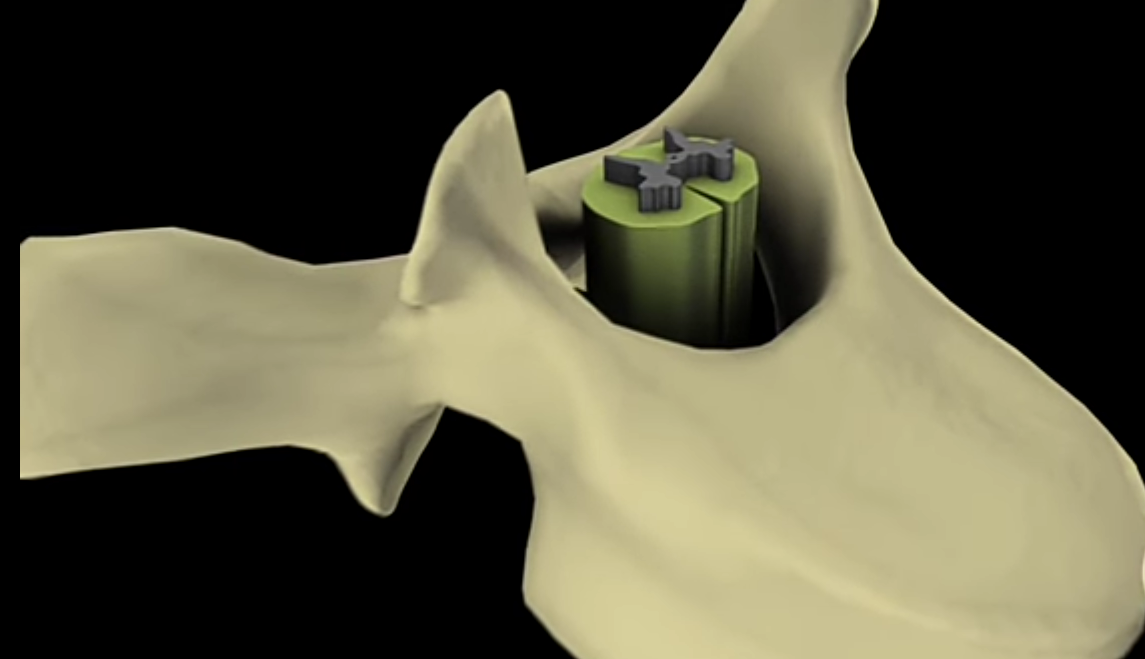 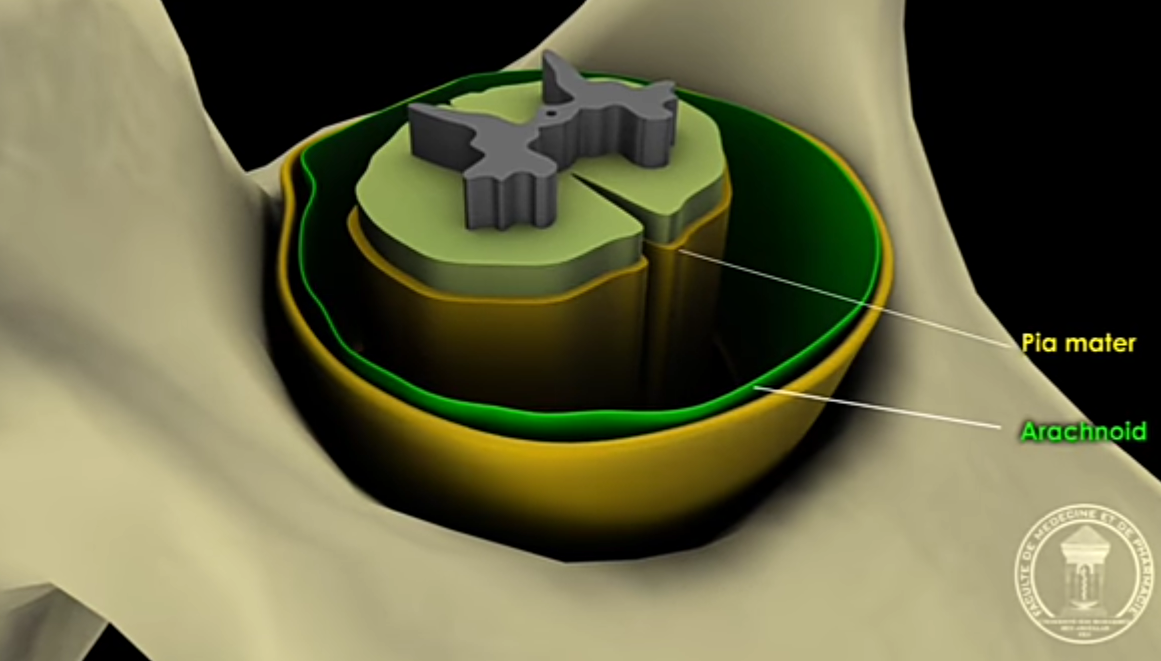 PIA MATER
ARACHNOIDEA
MATER
DURA MATER
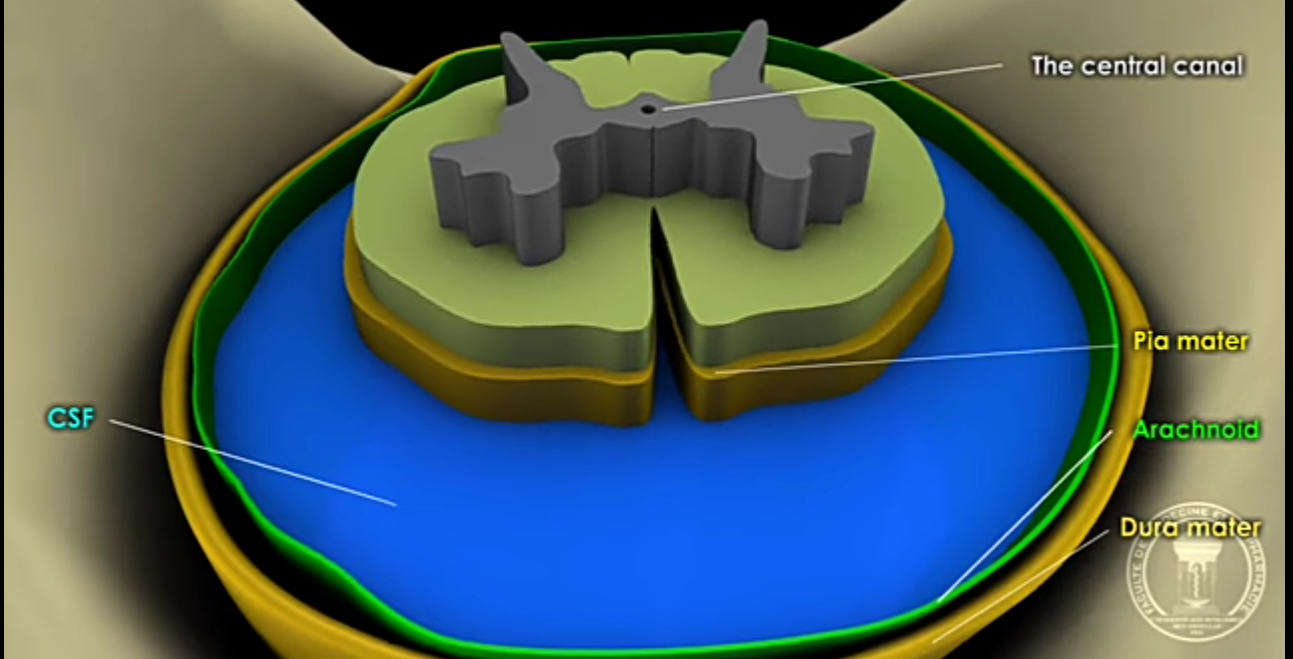 Canalis centralis
LIQUOR CEREBROSPINALIS
ARACHNOIDEA
MATER
Dura
mater
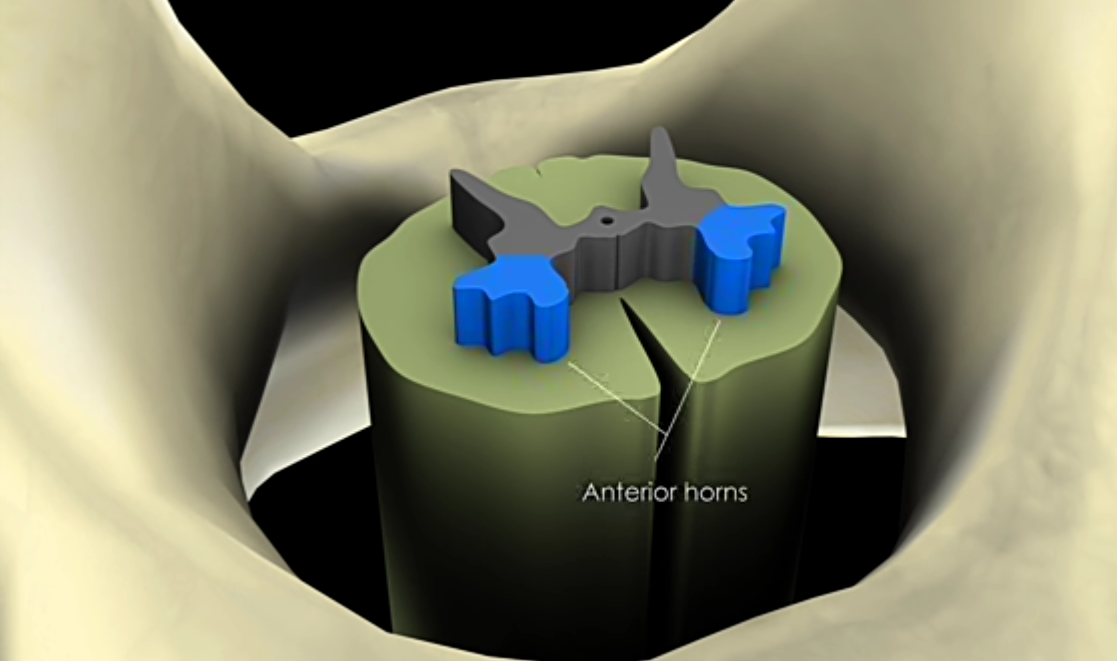 COLUMNA ANTERIOR
COLUMNA POSTERIOR
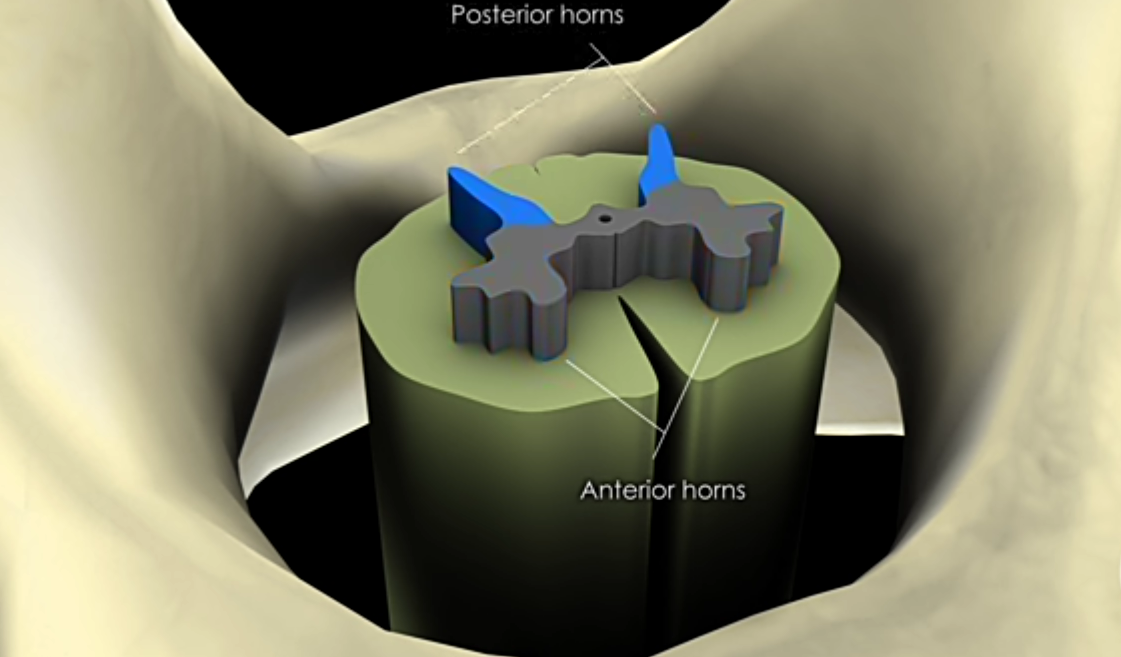 COLUMNA ANTERIOR
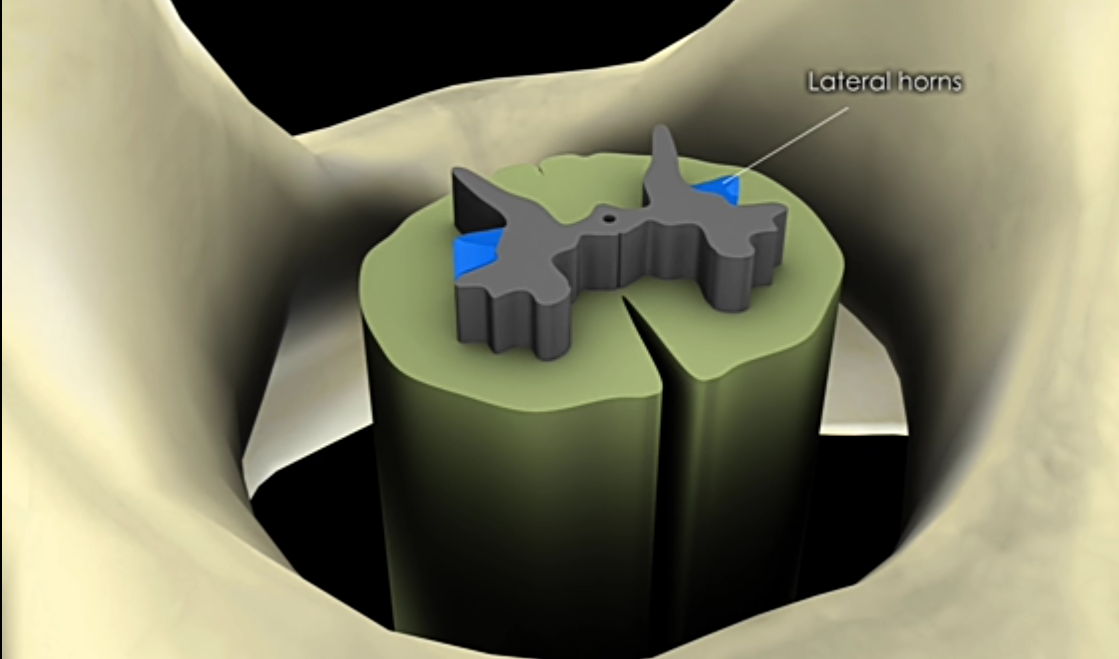 COLUMNA LATERALIS
C8-L2 (centrum sympathicum)
S2-S5 (centrum parasympathicum)
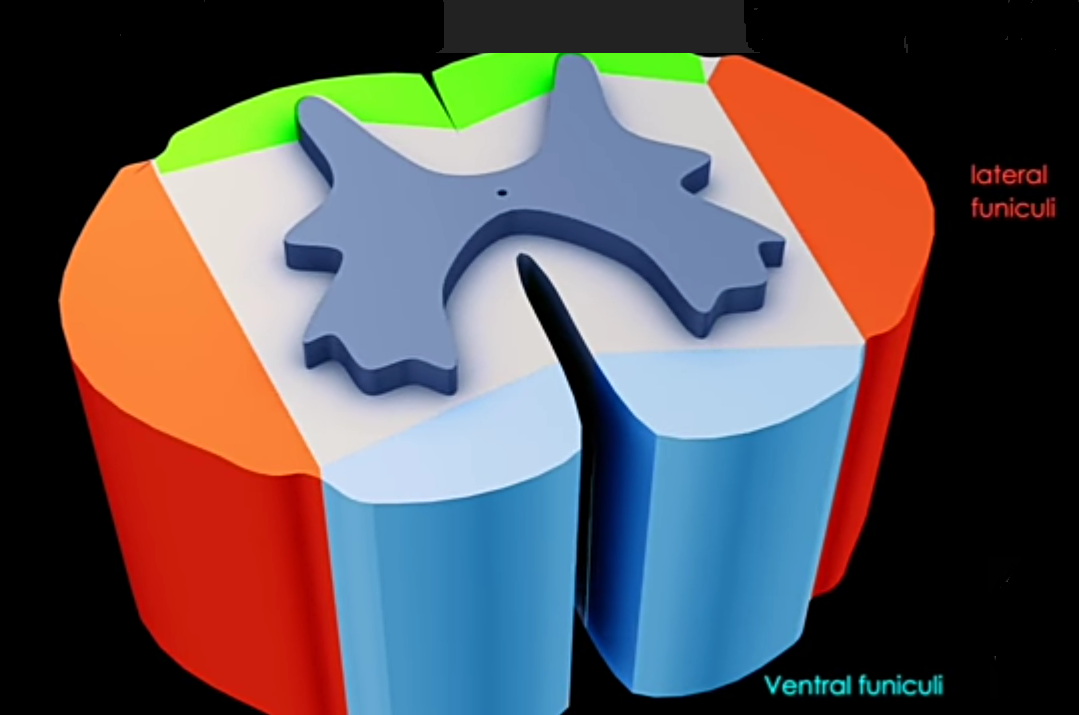 FUNICULUS POSTERIOR
Zadnji srednji žleb
(sulcus medianus posterior)
FUNICULUS LATERALIS
Prednja uzdužna pukotina
(fissura mediana anterior)
FUNICULUS ANTERIOR
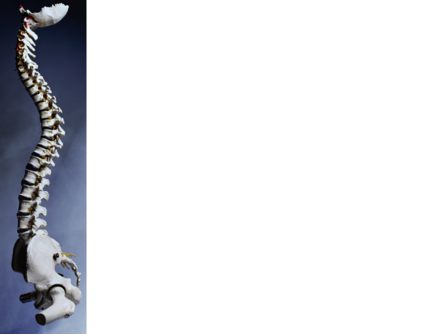 Funkcija kičmene moždine:
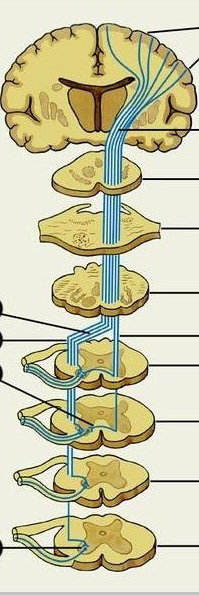 Sprovodna uloga
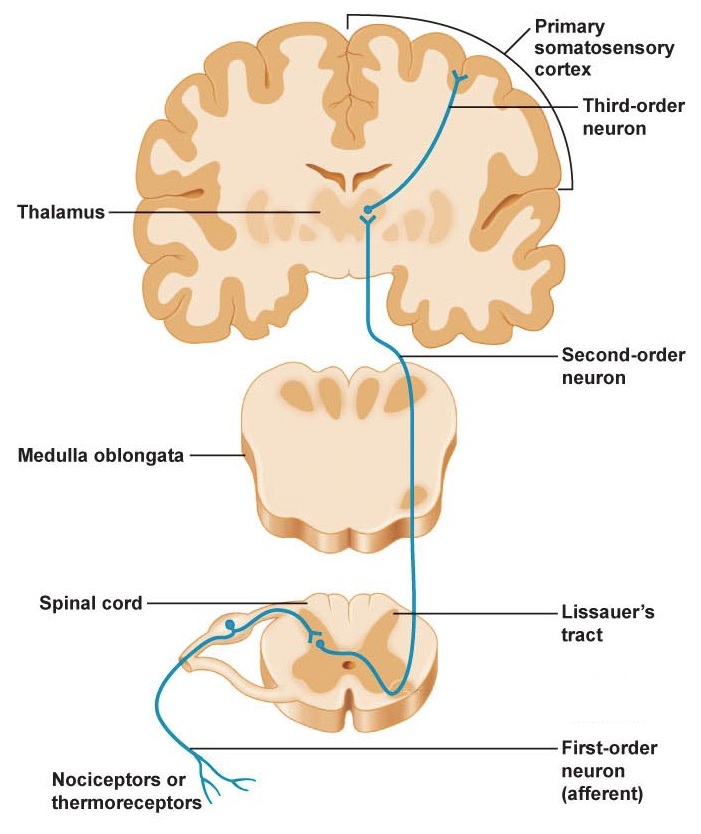 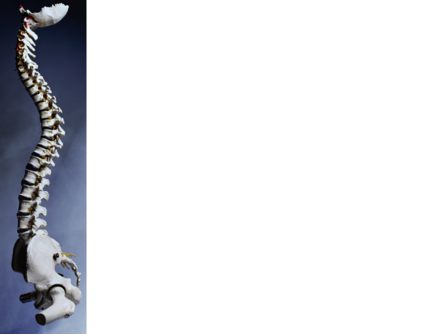 Funkcija kičmene moždine:
2. Refleksna uloga
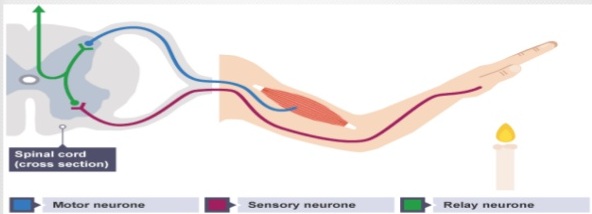 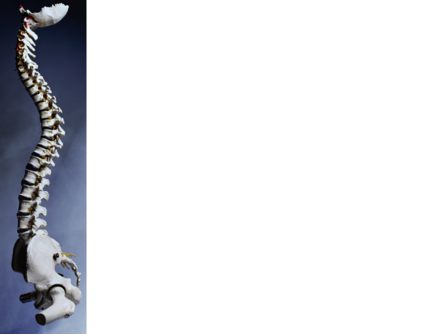 Spinalni nervi
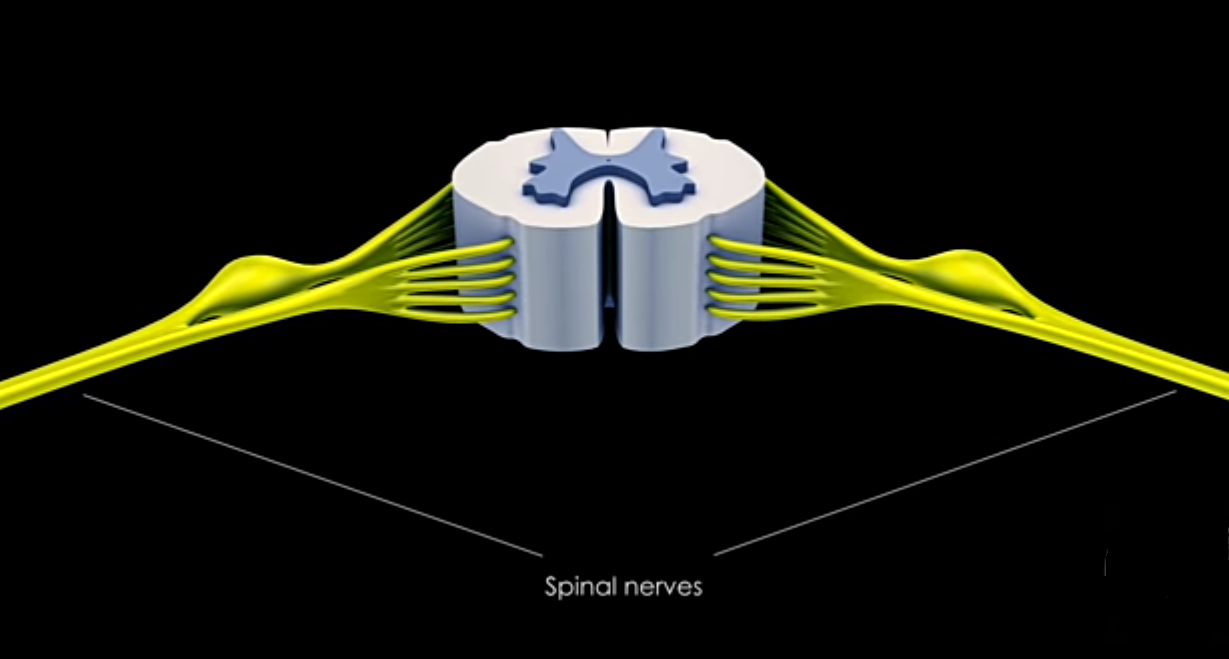 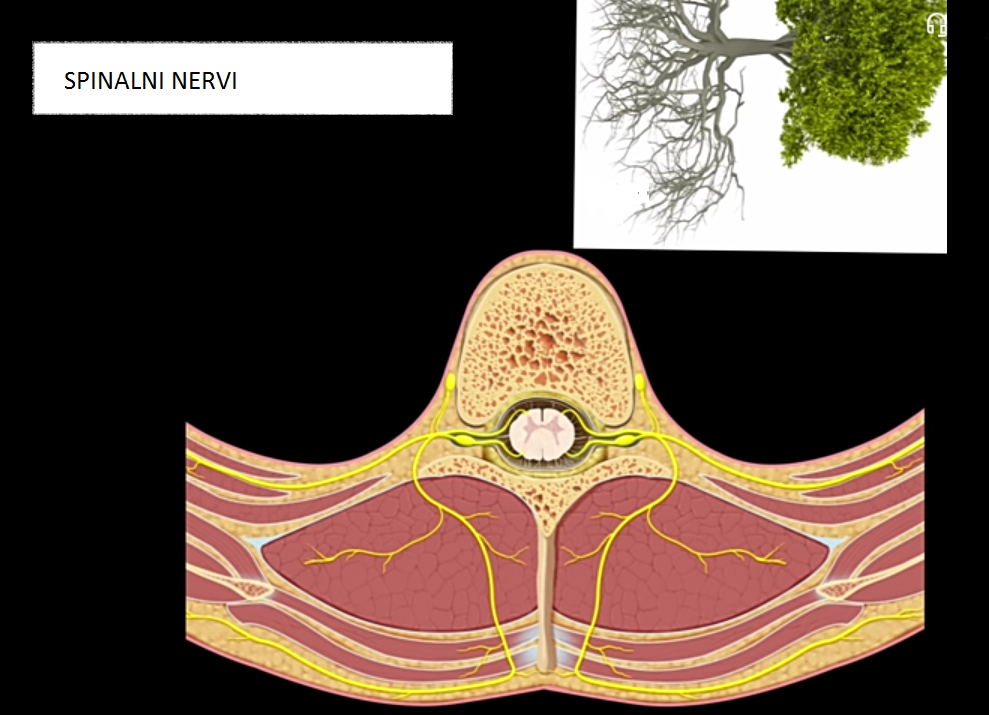 Nervi spinales:
koren:
prednji (radix anterior)
zadnji (radix posterior + ganglion spinale)
stablo živca (truncus nervi spinalis)
grane 
prednja (ramus anterior)
zadnja (ramus posterior)
Rami 
anteriores
Rami 
posteriores
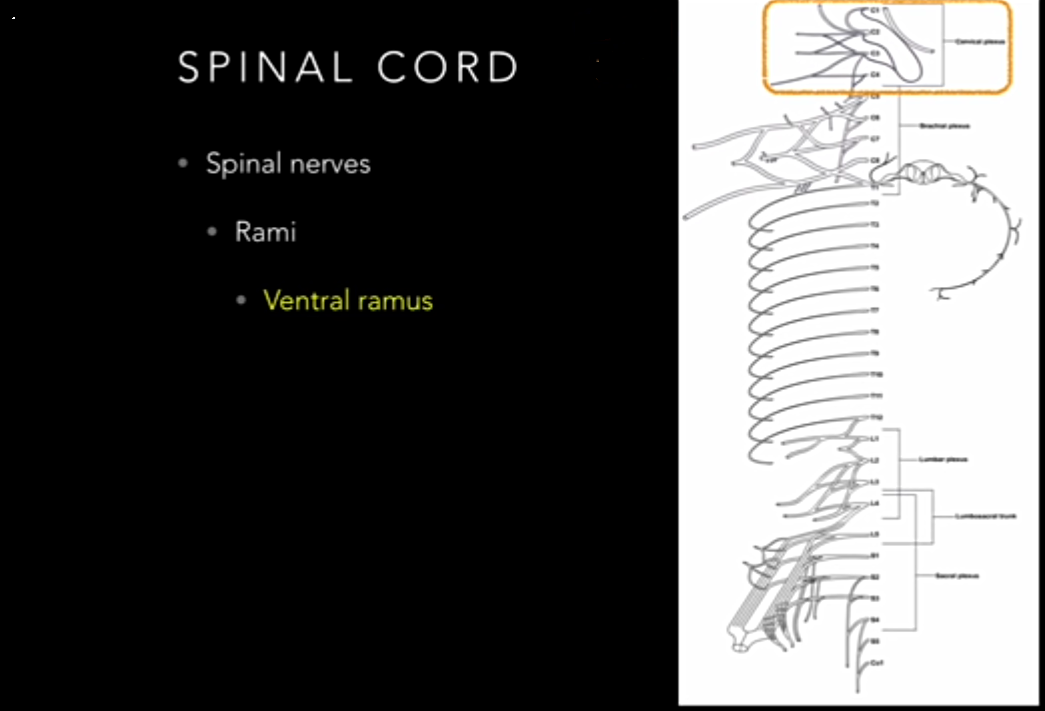 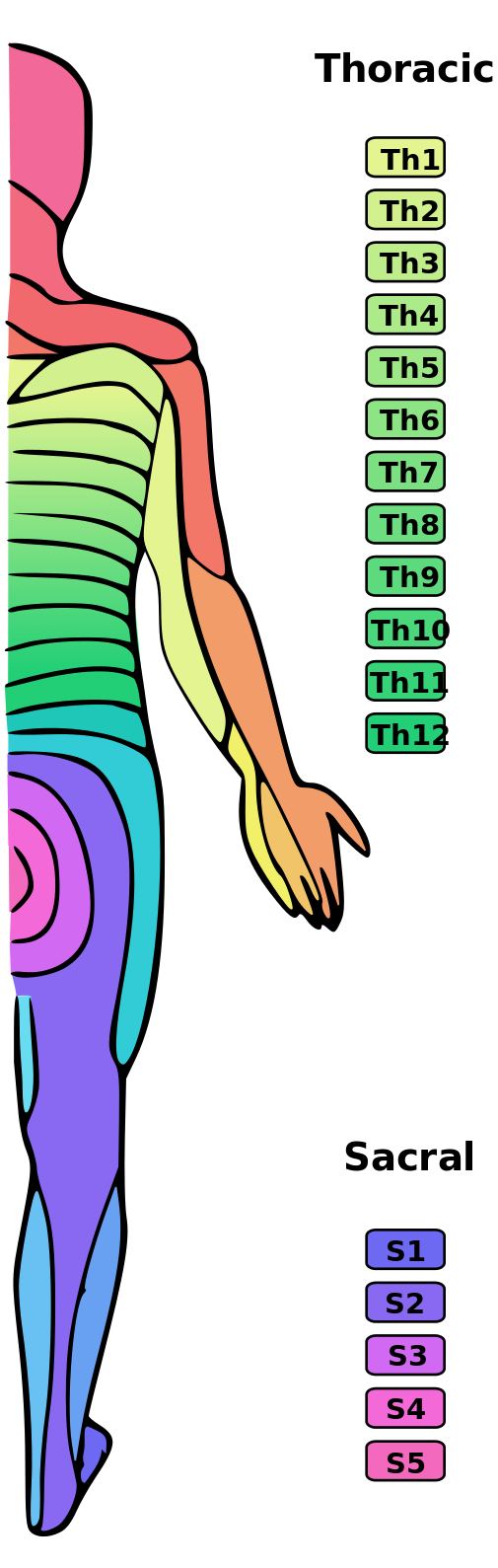 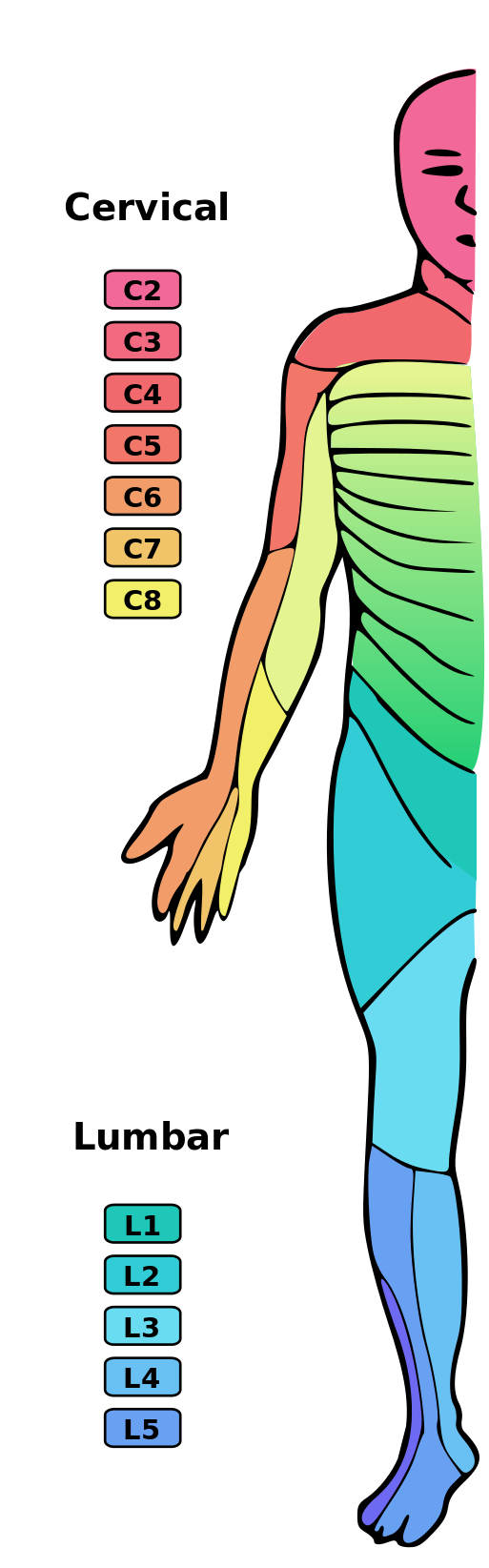 PLEXUS
CERVICALIS
(C1-C4)
PLEXUS
BRACHIALIS
(C5-C8, Th1)
NERVI
INTERCOSTALES
(Th1-Th12)
PLEXUS
LUMBALIS
(L1-L4)
PLEXUS
SACRALIS
(L4-L5,S1-S3)
Nervus phrenicus
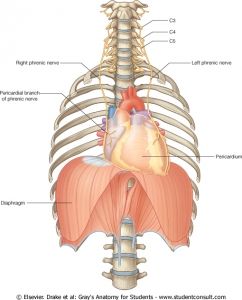 Plexus brachialis
Nervus
axillaris
Nervus
radialis
Nervus
musculocutaneus
Nervus
ulnaris
Nervus
radialis
Nervus
ulnaris
Nervus
medianus
Nerviintercostales
Plexus lumbalis
Nervus femoralis
Nervus obturatorius
Plexus sacralis
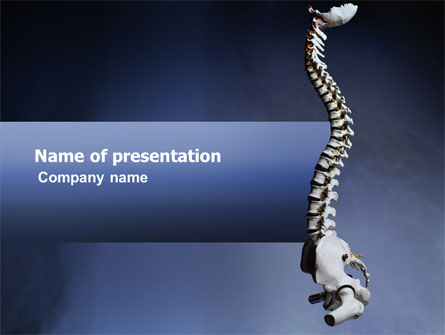 Imate li pitanja u vezi današnje lekcije?
Ako je sve jasno hoću odgovore  vaše da čujem glasno!
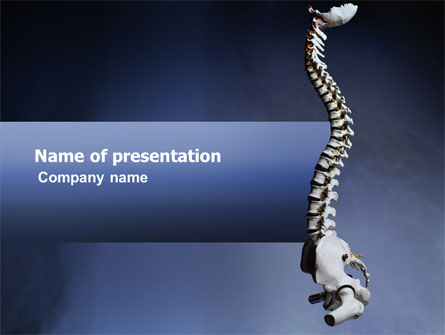 1. Siva masa kilmene moždine na poprečnom preseku ima izgled kog latiničnog slova?
2. U kom delu sive mase kičmene moždine leže motorni neuroni?
3. Bočni stubovi od C8-L2 segmenta čine?
4. Motorna grana plexus cervicalisa zove se ?
5. Koje su završne grane plexus brachialisa
Glasovnom porukom ostavite odgovore na postavljena pitanja.
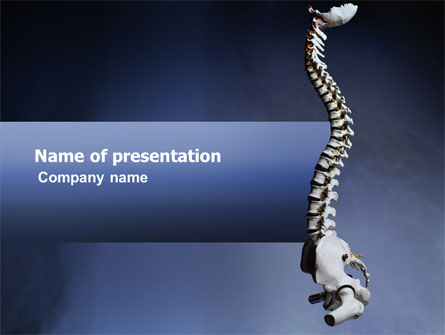 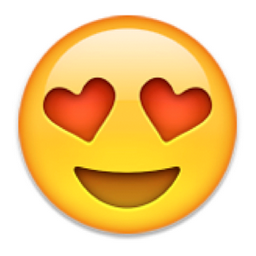 Kako vam se svideo čas?
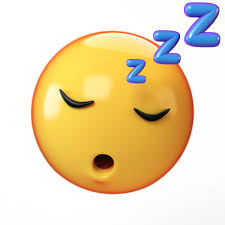 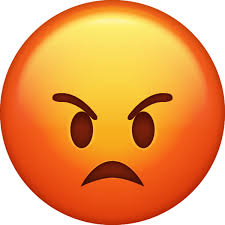 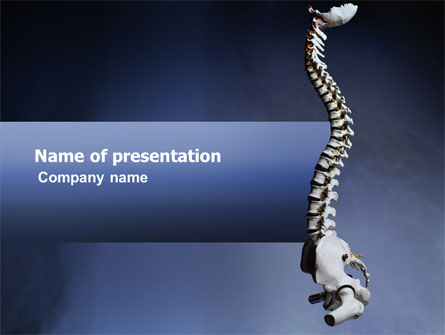 Hvala na pažnji